The Social Teaching of the Catholic Church
Rerum Novarum through 
Caritas In Veritate
2 Simple Questions
Why does CST exist?
What is CST?
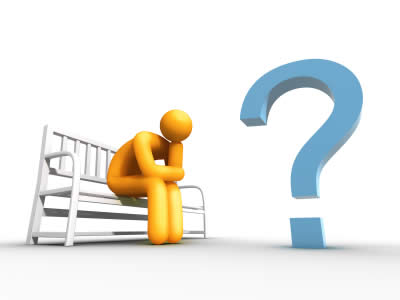 1- What is Catholic Social Teaching?
The collection of works/writings that outline the Church’s position on economic, political, and social matters. 
    ◊ Authoritative
      - An essential element of the Magisterium- the Church’s teaching office. 
    ◊ Developing
      - “CST is by no means a fixed body of doctrine.  Grounded in the principles of human dignity, the common good, solidarity, subsidiarity, option for the poor, and Gospel values, it has focused on major themes that have evolved in response to the challenges of the day.  Many of the changes date from around the time of the Second Vatican Council though some are taking a long time to be properly integrated into the life of the Church.” 
     (http://www.catholicsocialteaching.org.uk/)
What is Catholic Social Teaching? continued…
Sources
 - The Bible: Prophetic Tradition of Israel 

 - Jesus and the Gospel

 - Church Fathers: 
    Example- Augustine on Just War

 - Scholasticism: 
    Example- Aquinas on Law

 - Magisterium:
      Papal, Conciliar, and Episcopal Documents
[Speaker Notes: Various forms of Church Documents: Encyclicals, Apostolic Letters, Constitutions, Exhortations , etc. 
Many of the documents that constitute the body of CST are encyclicals, which are letters of the Pope meant to teach in matters of faith and morals.  Out of the many encyclicals, some are considered Social Encyclicals, as they specifically address economic and social realities.  For example, Pope Benedict XVI wrote 3 encyclicals, 1 is considered a social encyclical, Caritas In Veritate (2009).  John Paull II wrote a total of 14 encyclicals, 3 are considered social encyclicals, Laborem exercens (1981), Sollicitudo rei socialis (1987), and Centesimus annus (1991).     
Other writing belong to the body of CST besides the social encyclicals]
2- Why does the Church have a social teaching?
Service to Truth
The Church does not have technical solutions to offer, and does not claim “to interfere in any way in the politics of States.” She does, however, have a mission of truth to accomplish, in every time and circumstance, for a society that is attuned to man, to his dignity, to his vocation…Fidelity to man requires fidelity to the truth, which alone is the guarantee of freedom (cf. Jn 8:32) and of the possibility of integral human development.  For this reason the Church searches for truth, proclaims it tirelessly and recognizes it wherever it is manifested. This mission of truth is something that the Church can never renounce. Her social doctrine is a particular dimension of this proclamation: it is a service to the truth which sets us free. Open to the truth, from whichever branch of knowledge it comes, the Church's social doctrine receives it, assembles into a unity the fragments in which it is often found, and mediates it within the constantly changing life-patterns of the society of peoples and nations. 
     (Pope Benedict XVI, Caritas In Veritate #9, 2009)
Why does the Church have a social teaching? continued…
Service to Humanity
The world situation requires the concerted effort of everyone, a thorough examination of every facet of the problem—social, economic, cultural and spiritual.  The Church, which has long experience in human affairs and has no desire to be involved in the political activities of any nation, "seeks but one goal: to carry forward the work of Christ under the lead of the befriending Spirit. And Christ entered this world to give witness to the truth; to save, not to judge; to serve, not to be served.'‘ Founded to build the kingdom of heaven on earth rather than to acquire temporal power, the Church openly avows that the two powers—Church and State—are distinct from one another; that each is supreme in its own sphere of competency. But since the Church does dwell among men, she has the duty "of scrutinizing the signs of the times and of interpreting them in the light of the Gospel.“ Sharing the noblest aspirations of men and suffering when she sees these aspirations not satisfied, she wishes to help them attain their full realization. So she offers man her distinctive contribution: a global perspective on man and human realities. 
     (Pope Paul VI, Populorum Progressio #13, 1967)
CST Activity
Timeline 
Description of events from 1891 to 2009

Website Link:
http://www.usccb.org/beliefs-and-teachings/what-we-believe/catholic-social-teaching/timeline-activity.cfm
Papal, Conciliar, & Episcopal Documents
Description of documents from Rerum Novarum to Caritas In Veritate
Catholic Social Teaching Timeline ActivityAnswer Key
1891 ‐ On the Condition of Labor (Rerum Novarum), Pope Leo XIII
1931 ‐ On Reconstructing the Social Order (Quadragesimo Anno), Pope Pius XI
1961 ‐ On Christianity and Social Progress (Mater et Magistra), Pope John XXIII
1963 ‐ Peace on Earth (Pacem in Terris), Pope John XXIII
1965 ‐ The Church in the Modern World (Gaudium et Spes), Second Vatican Council
1965 ‐ Declaration on Religious Freedom (Dignitatis Humanae), Second Vatican Council
1967 ‐ On the Development of Peoples (Populorum Progressio), Pope Paul VI
1971 ‐ A Call to Action (Octogesima Adveniens), Pope Paul VI
1971 ‐ Justice in the World (Justitia in Mundo), Synod of Bishops
Catholic Social Teaching Timeline ActivityAnswer Key
1975 ‐ On Evangelization in the Modern World (Evangelii Nutiandi), Pope Paul VI
1979 ‐ Redeemer of Man (Redemptor Hominis), Pope John Paul II
1981 ‐ On Human Work (Laborem Exercens), Pope John Paul II
1983 ‐ The Challenge of Peace, United States Catholic bishops
1986 ‐ Economic Justice for All, United States Catholic bishops
1987 ‐ On Social Concern (Sollicitudo Rei Socialis), Pope John Paul II
1991 ‐ On the Hundredth Year (Centesimus Annus), Pope John Paul II
1995 ‐ The Gospel of Life (Evangelium Vitae), Pope John Paul II
2004 ‐ God is Love (Deus Caritas Est), Pope Benedict XVI
2009 ‐ Charity in Truth (Caritas in Veritate), Pope Benedict XVI
Themes
Sacredness of Human Life and the Dignity of the 
Human Person
   
    - Intrinsic and Inviolable 
    - Created in the Image and Likeness of God,   
       Redeemed by Jesus Christ, Destined for   
       Beatitude
    - Foundation of a moral vision for society
    - Under direct attack: Abortion, Euthanasia, and 
       War
Themes
- “This teaching rests on one basic principle:  individual human beings are the foundation, the cause and the end of every  social institution. 
   (John XXIII, Mater et Magistra, #219)

     - Human persons are  willed by God; they are imprinted with God's image. Their dignity does not come  from the work they do, but from the persons they are.
   (John Paul II, Centesimus annus. #11)
Themes
Solidarity 
     - We are one human family despite national, racial, ethnic, economic, and ideological differences.  
     - Interdependent
     - Consistent teaching of CST:
        Pope Leo XIII- ‘Friendship’
        Pope Pius XI- ‘Social charity’
        Pope Paul VI- ‘Civilization of love’
        Pope John Paul II- ‘Solidarity’
[Speaker Notes: Catholic Relief Services (CRS)- 100 countries 
Fair Trade Program
Attempt to address the root of poverty
Just wage
Address exploitation caused by outsourcing]
Themes
“[Solidarity] is not a feeling of vague compassion or  shallow distress at the misfortunes of so many people, both near and far. On the contrary, it is a firm and persevering determination to commit oneself to the common good; that is to say, to the good of all and of each individual,  because we are all really responsible for all.” 
   (John Paul II, Sollicitudo rei Socialis, #38)
Themes
Globalization 
Towards a global community
An undeniable process…
The role of technology & media 
 ___________________________________________
“…globalization, a priori, is neither good nor bad. It will be what people make of it”. We should not be its victims, but rather its protagonists, acting in the light of reason, guided by charity and truth.
    (Benedict XVI. (2009). Caritas in Veritate. Vatican City: Libreria Editrice Vaticana.)
[Speaker Notes: We are becoming neighbors evermore, but are we becoming brothers/sisters?
“The principal new feature has been the explosion of worldwide interdependence, commonly known as globalization.
  Benedict XVI. (2009). Caritas in Veritate. Vatican City: Libreria Editrice Vaticana.]
Themes
“The processes of globalization, suitably understood and directed, open up the unprecedented possibility of large-scale redistribution of wealth on a world-wide scale; if badly directed, however, they can lead to an increase in poverty and inequality, and could even trigger a global crisis.”
    (Benedict XVI. (2009). Caritas in Veritate. Vatican City: Libreria Editrice Vaticana.)

“Globalization is a multifaceted and complex phenomenon which must be grasped in the diversity and unity of all its different dimensions, including the theological dimension.”
     (Benedict XVI. (2009). Caritas in Veritate. Vatican City: Libreria Editrice Vaticana.)
Fortnight for Freedom:Freedom to Serve
Prayer, Education, Action
Prayer:
    Holy Hour, Mass, Prayer Cards, Rosary, etc. 

Education:
    Social Teaching, USCCB website, etc. 

Action:
   Opposing the A2270/S382- “Aid to Dying for the Terminally Ill Act”
Call to Action
Fortnight for Freedom: Freedom to Serve

Please Contact Your Legislators to Oppose Assisted Suicide Bill in NJ, which now is The New Proposed “Aid to Dying for the Terminally Ill” Act, A2270/S382, would give patients with a prognosis of less than six months to live the ability to request a lethal prescription to end his/her life.
 
We are urging parishioners to contact their representatives NOW to voice opposition to a deadly piece of legislation.  Send an email through https://votervoice.net/NJCC/home or call the NJ Legislature at 609-847-3905 (Toll Free 800-792-8630) for the contact information for your Legislators.
 
A prognosis of six months to live can be wildly inaccurate.  And it’s a medical fact that many terminally ill patients are clinically depressed and could benefit enormously from counseling and medication, yet a required consultation with a psychiatrist or hospice care expert is absent in the proposed law.  There is no requirement to notify family members either.
 
Excerpts from the US Catholic Conference of Bishops on this issue:
       Assisted suicide would demean the lives of vulnerable patients, exposing them to exploitation by those who feel they are better off dead.  The poor, the elderly, those lacking insurance and those with disabilities would be the first to feel pressure to die. In an era of cost control and managed care, patients with lingering illnesses may be branded an economic liability, and decisions to encourage death can be driven by cost. With modern pain control methods, physical suffering can be brought under control for all dying patients.
Madonna of the Streets
Hail Mary, full of grace , the Lord is with you.  Blessed are you among women and blessed is the fruit of your womb Jesus.  
Holy Mary, Mother of God, pray for us sinners, now and at the hour our death.